Муниципальное бюджетное дошкольное образовательное учреждение 
Чановский детский сад  №5 Чановского района Новосибирской области 



                                                                           

                                                                  

                                                                      Воспитатели: Репина Ирина Валерьевна
                                                          Самохвалова Оксана Владимирова
Отчёт о проделанной работе за 2016-2017 уч.г.
Наша группа «Солнышко», возраст детей : от 1г. 7м. – до 3г.5 м.Списочный состав  22 ребенка, из них 10 мальчиков ,12  девочек .
С момента поступления детей во вторую группу  раннего возраста  осуществляли наблюдение за протеканием периода адаптации  к дошкольному учреждению. Все наблюдения анализировались и фиксировались в листах адаптации, заведенных на каждого ребенка. 
      В период адаптации  приложили максимум усилий, чтобы дети с желанием ходили в детский сад, быстрее привыкали к новым условиям. Во время адаптации к детям осуществляли индивидуальный подход, налаживали тесный контакт с родителями. Каждый родитель получил памятку и рекомендации по адаптации ребёнка к детскому саду.
Педагогическая  работа в течение всего учебного года проводилась по следующим направлениям  деятельности ДОУ: игровой, коммуникативной, трудовой, познавательно-исследовательской, продуктивной, музыкально-художественной, чтение художественной литературы в процессе выполнения режимных моментов.
 
.
Согласно ФГОС ДО в группе организованна  предметно-пространственная развивающая среда:
Спортивный уголок
     Для самостоятельной двигательной активности в группе создан  спортивный уголок, оснащённый физ. инвентарём: мячами, кеглями, обручами, кольцами .  В группе придерживаемся оптимально двигательного режима, общая продолжительность двигательной активности составляет не менее 60% от всего времени бодрствования.
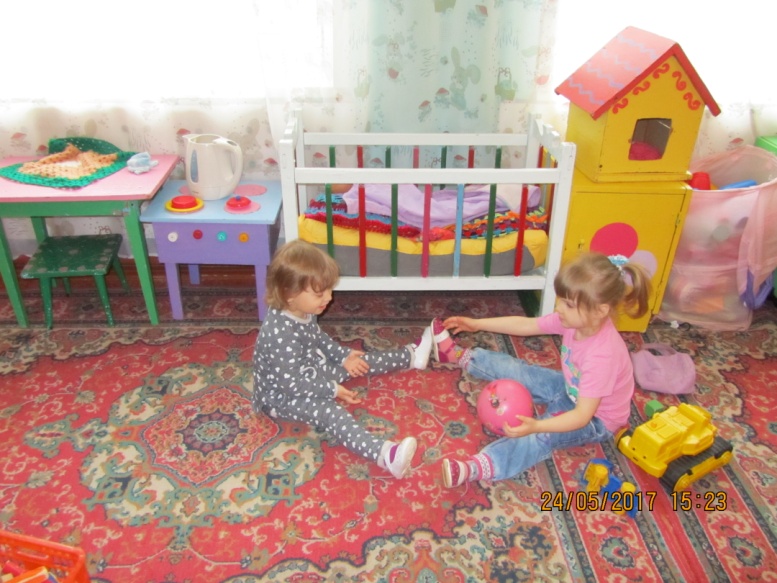 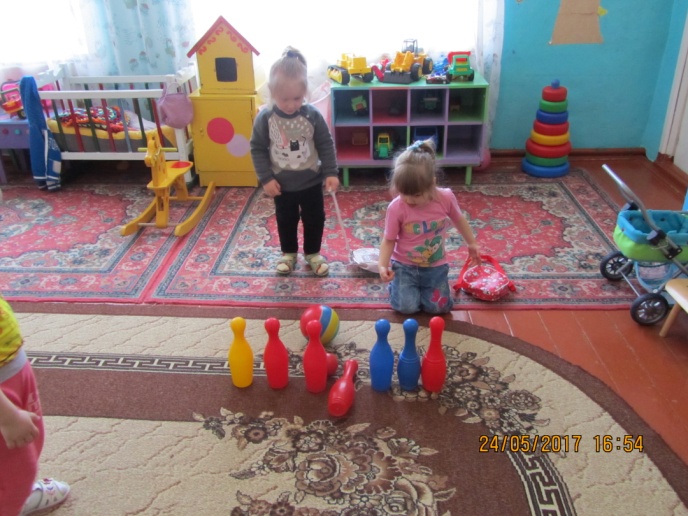 Уголок сенсорного развития
Материал для освоения детьми представлений о форме, цвете, размере, характере поверхности предметов (пирамидки, матрёшки, игрушки-вкладыши, мозаики, счёты-лабиринты).
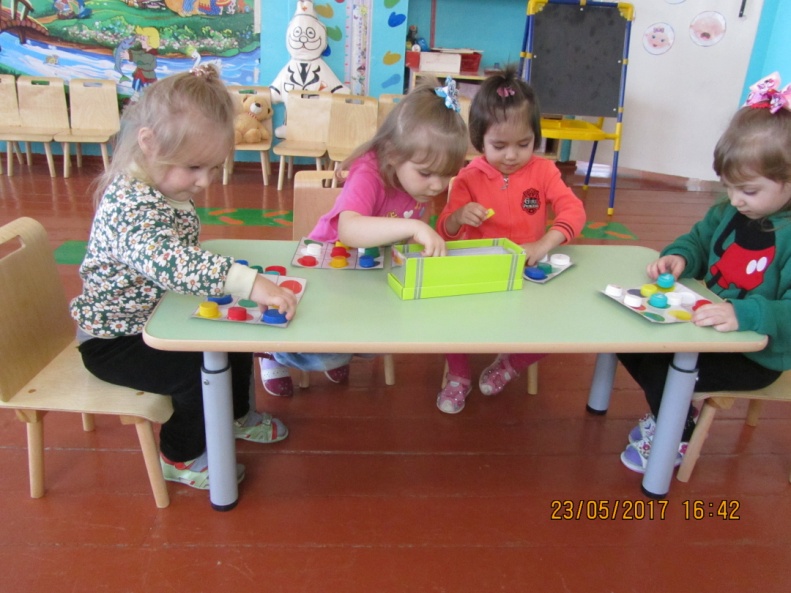 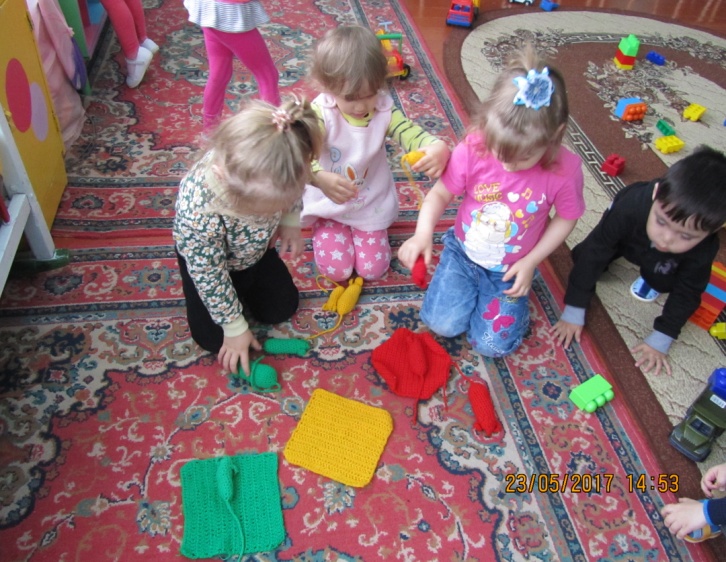 Дид. игры «Весёлые мышата», «Сделай ушки зайчику», «Найди по цвету»
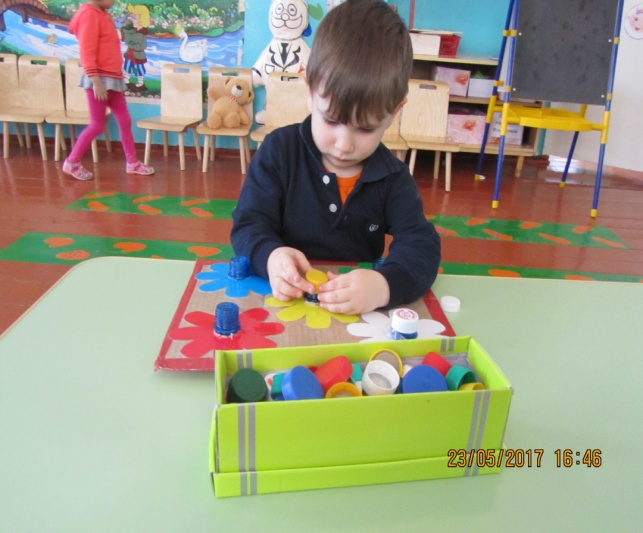 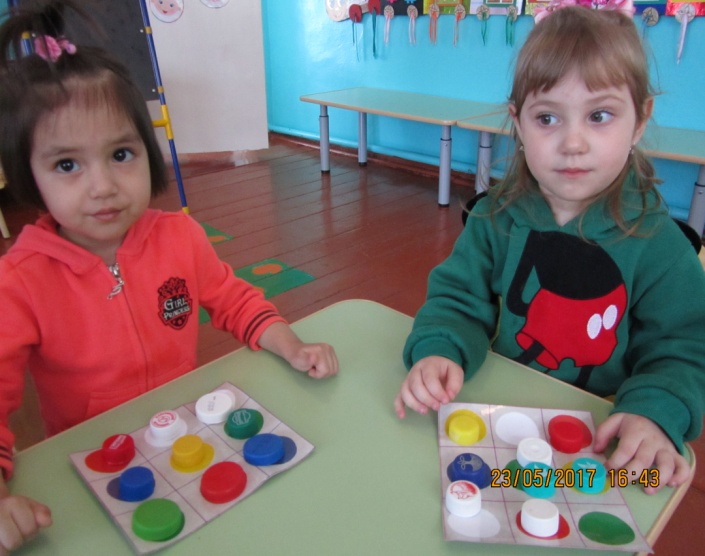 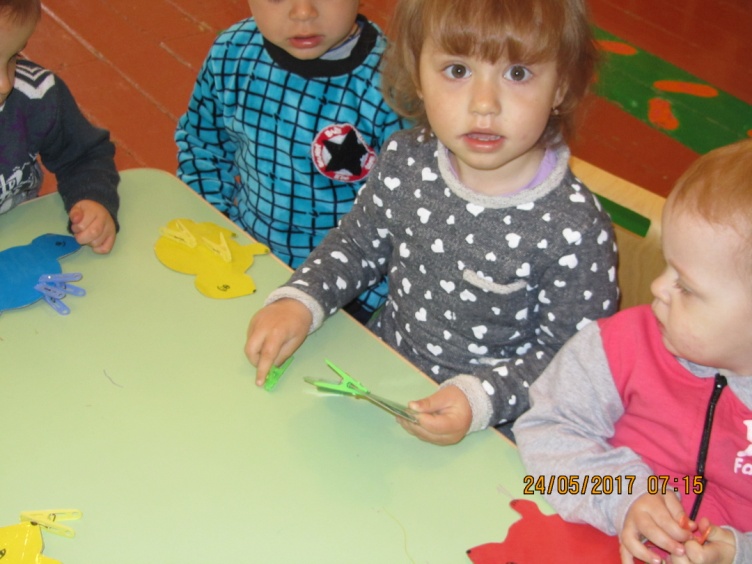 Уголок конструирования
Строительный материал: пластиковый и деревянный  конструктор, кубики, пластины, наборы крупного и мелкого конструктора.
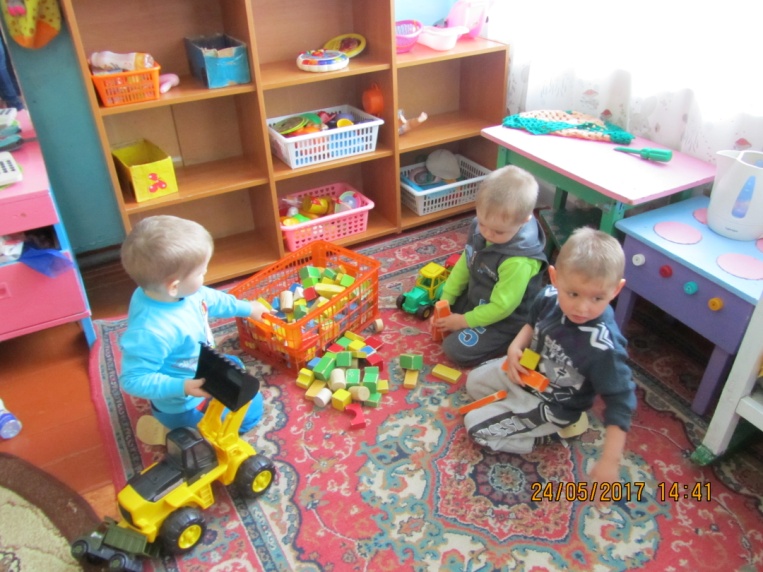 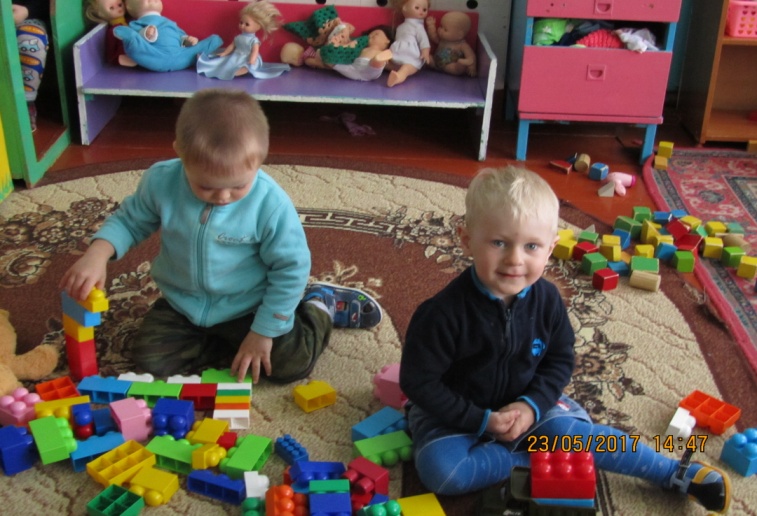 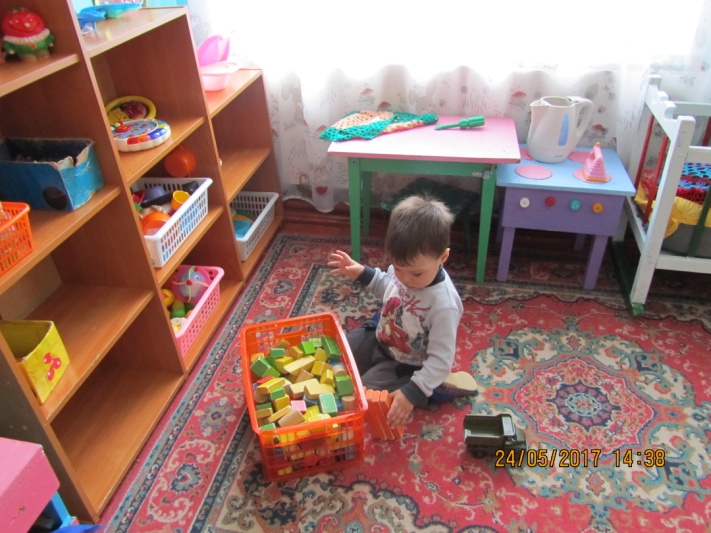 Художественно- речевой уголок
В группе имеется библиотека с различными книгами: большими и маленькими.
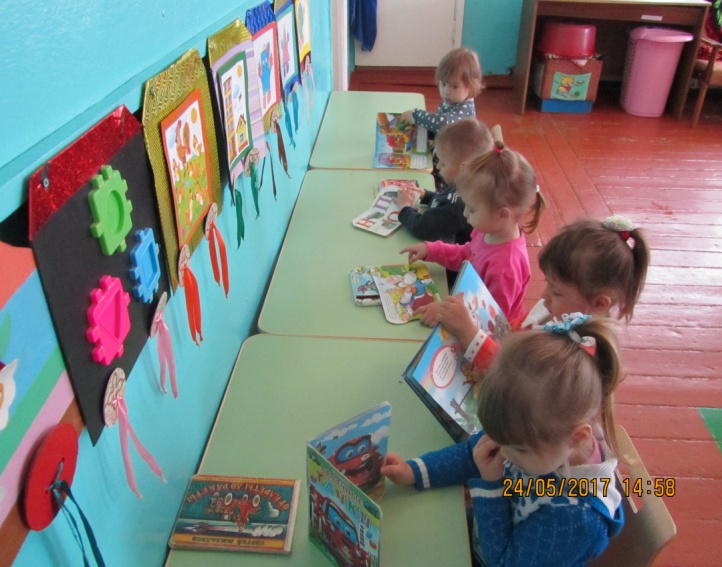 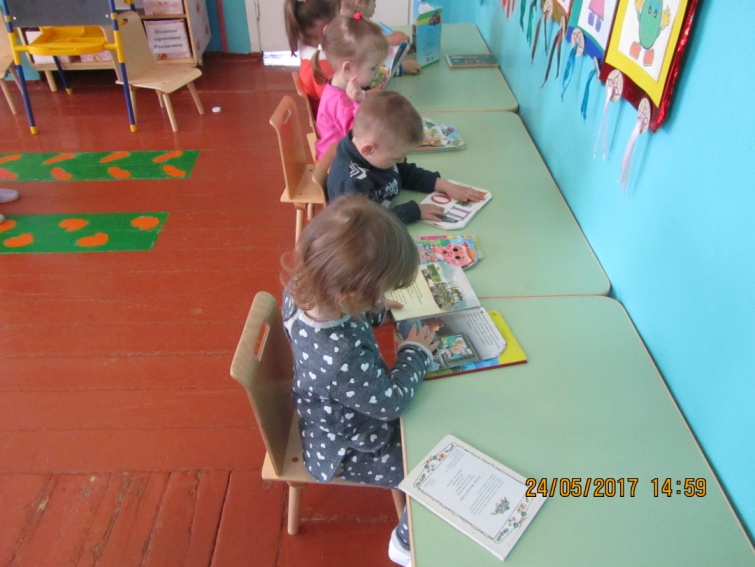 Уголок театрализованной деятельности
В группе  есть ширма для показа представлений, настольные театры по сказкам "Репка", "Колобок", "Курочка Ряба", шапочки, косынки, колпачки, маски животных, фартучки, бусы.
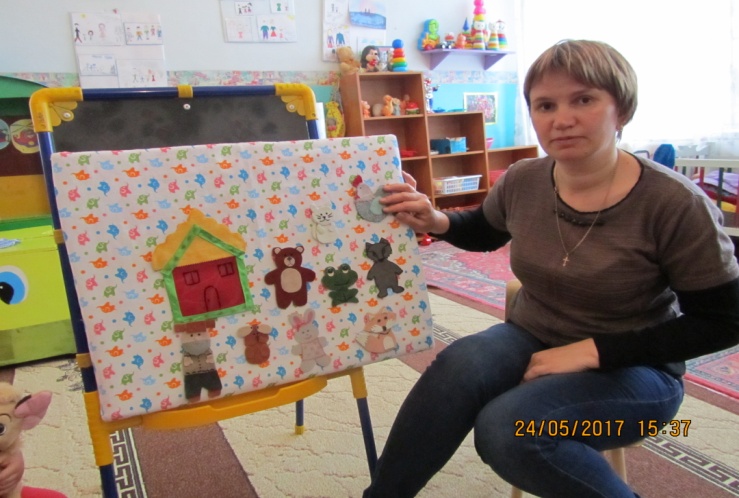 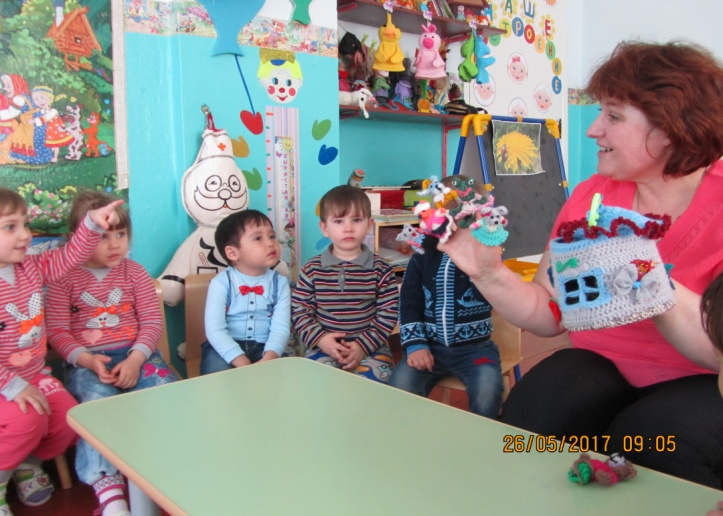 Музыкальный уголок
В музыкальном уголке имеется  барабан, бубны, труба, гитара, погремушки, музыкальные игрушки.
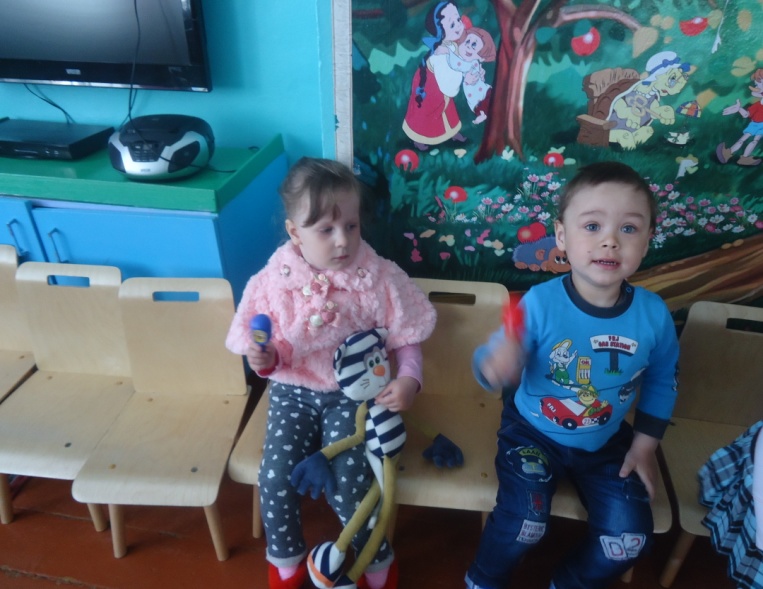 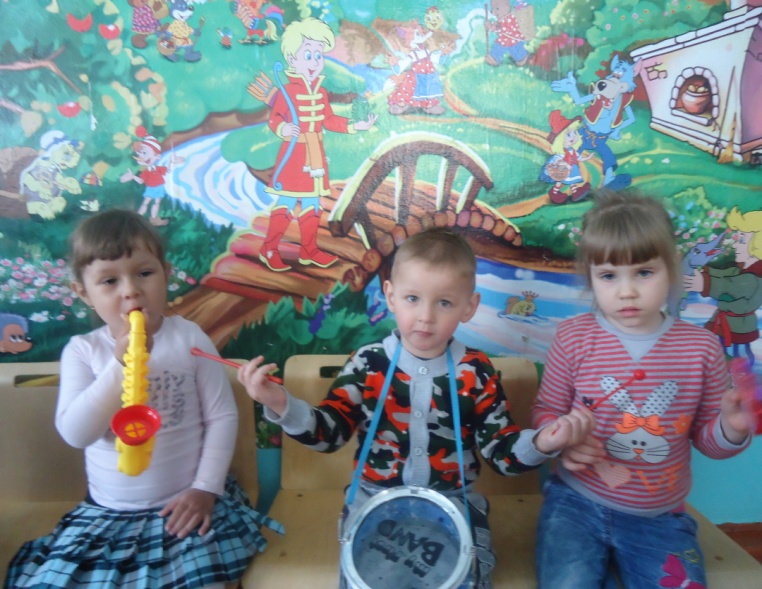 Созданная предметно-развивающая среда позволяет обеспечить максимальный психологический комфорт для каждого ребенка, создать возможности для реализации его права на свободный выбор вида деятельности, степени участия в ней, способов ее осуществления и взаимодействия с окружающими. Взаимодействуя с окружающей средой, ребёнок не только познаёт свойства, качества, назначение тех или иных предметов, но и овладевает языком социального общения, одной из форм которого является установление контактов со сверстниками во время игровых действий.
В течение учебного года разработали и реализовали в воспитательно-образовательной работе с детьми следующие познавательно-игровые проекты:
     - Быть здоровыми хотим.
       - Здравствуй, сказка !
        - Елочка, елочка, а на ней иголочки !
         - Солнышко лучистое.
          - Огород на окне.
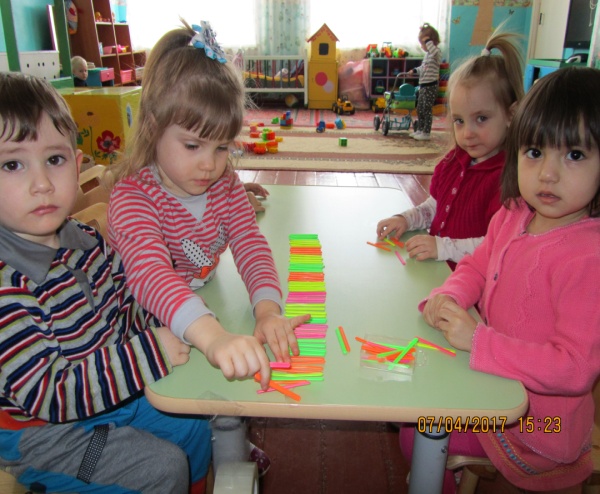 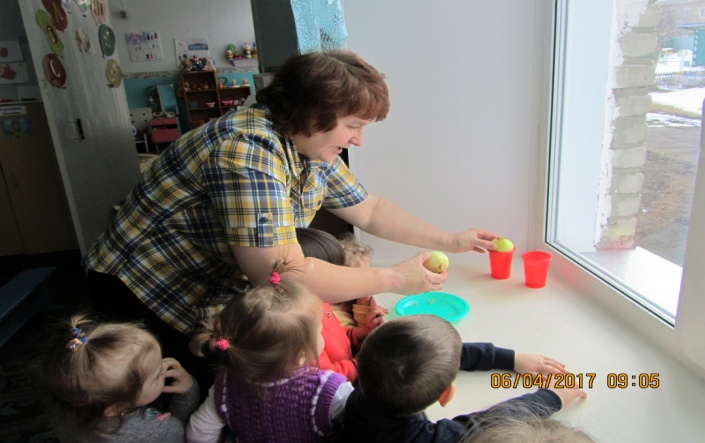 Наши праздники
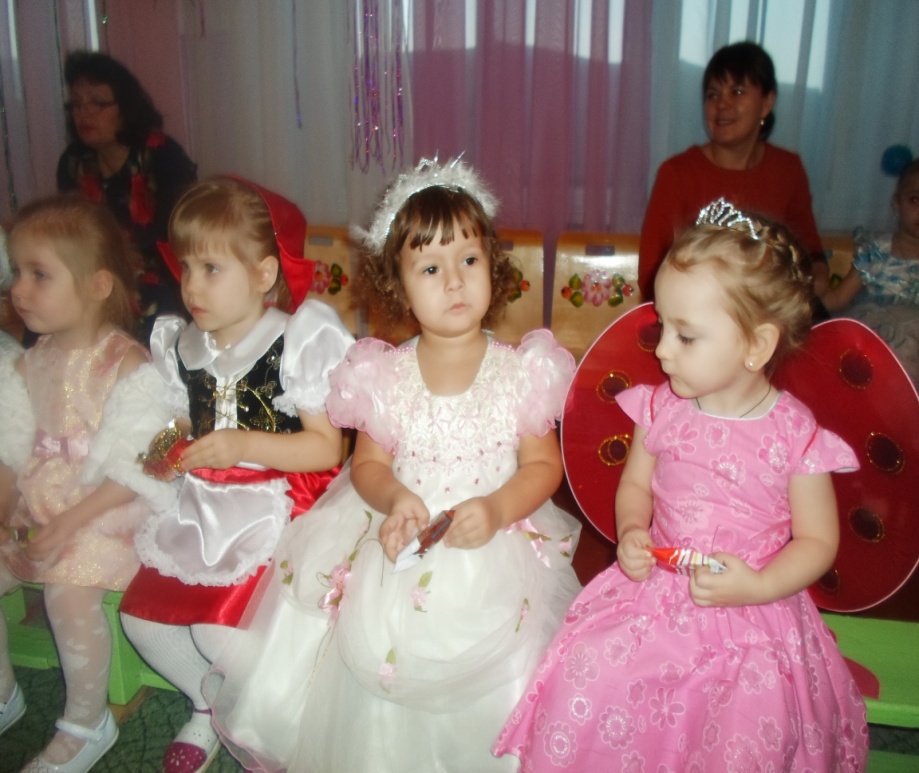 Ведём работу  по вовлечению родителей в совместную деятельность ДОУ
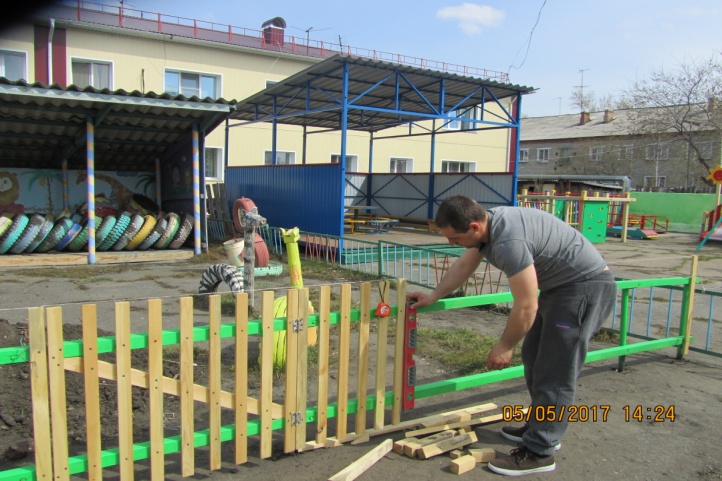 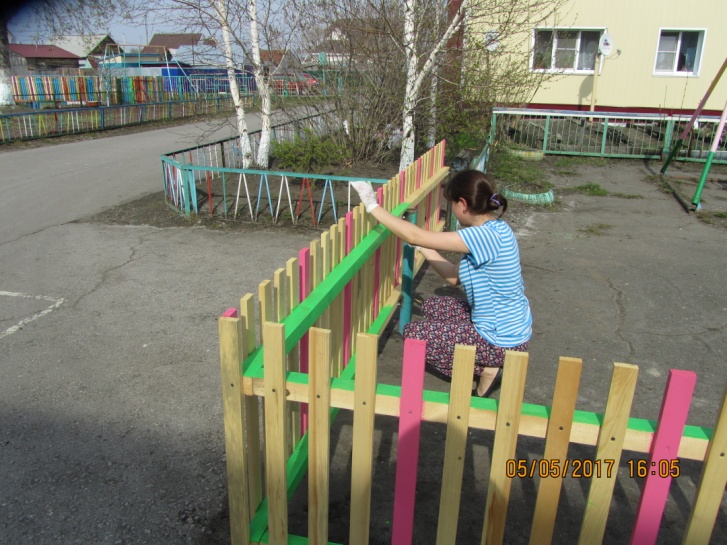 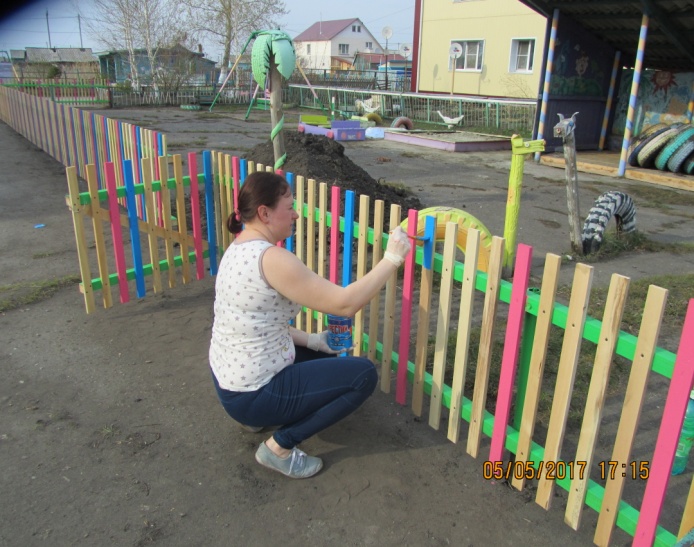 В течение года было проведено 3 родительских собрания. На них обсуждались задачи на учебный год, результаты образовательной работы, вопросы физического воспитания и проблемы летнего оздоровительного периода, а также другие вопросы, интересующие родителей.
Тематика родительских собраний:
1) "Особенности адаптационного периода детей раннего возраста. Задачи воспитания и обучения детей 3-го года жизни".
2) "Растём играя".
3) «»Какими мы были, какими стали»".
Исходя из выше сказанного сделаем вывод:
Анализ выполнения требований к содержанию и методам воспитания и обучения, а также анализ усвоения детьми программного материала показывают стабильность и позитивную динамику по всем направлениям развития.






Положительное влияние на этот позитивный процесс оказывает: тесное сотрудничество в работе воспитателя, родителей, специалистов, использование приёмов развивающего обучения, индивидуального подхода к детям.